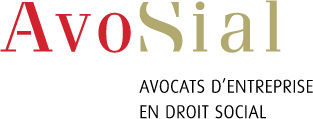 L’information et/ou consultation du CSE sur les conséquences environnementales suite à la loi n°2021-1104 du 22 août 2021 portant lutte contre le dérèglement climatique et renforcement de la résilience face à ses effets
Intervenants : 
Guillaume Bossy
Frédéric-Guillaume Laprévote
Avosial | Atelier Pratique | Mardi 25 janvier 2022
SOMMAIRE
La genèse de la Loi « Climat »

Les nouvelles obligations de l’employeur à l’égard du CSE sur les conséquences environnementales

Des moyens pour les représentants du personnel et leurs experts en matière environnementale

Les enjeux de la transition énergétique pris en compte dans le cadre de la négociation collective sur la GPEC
Avosial | Atelier Pratique | Mardi 25 janvier 2022
1/ La genèse de la Loi « Climat » et de ses dispositions en droit social (1/2)
Droit d’alerte environnementale / Réunion extraordinaire du CHSCT

Depuis la Loi n°2013-316 du 16 avril 2013 et le décret n°2014-324 du 11 mars 2014, le travailleur doit alerter immédiatement l’employeur « s’il estime, de bonne foi, que les produits ou procédés de fabrication utilisés ou mis en œuvre par l’établissement font peser un risque grave sur la santé publique ou l’environnement » (Code du travail – Article L.4133-1, al.1) 

Publication d’information non financières et d’informations relatives à la diversité par certaines grandes entreprises

Directive 2014/95/UE du Parlement Européen et du Conseil :


Ordonnance n° 2017-1180 du 19 juillet 2017 :

Raison d’être et objet social

La loi n° 2019-486 du 22 mai 2019 dite « Loi Pacte » a modifié le droit commun pour y faire entrer le droit de la RSE.
3
1/ La genèse de la Loi « Climat » et de ses dispositions en droit social (2/2)
Convention citoyenne pour le climat 

La Convention a formulé la proposition PT4.2 suivante : « Créer une nouvelle gouvernance de la transition des emplois et compétences au niveau national et régional ». 
Celle-ci se décline autour de trois axes : 
Étendre les attributions du CSE des entreprises à la prise en compte des enjeux de la transition écologique et renforcer le rôle de la GPEC en matière de transition écologique
Inclure les acteurs de la transition écologique dans la gouvernance des formations au sein du Comité Régional de l’emploi, de la formation et de l’orientation professionnelle (CREFOP)
Renforcer l’implication des opérateurs compétences (OPCO) sur les sujets liés à la transition écologique

Loi « Climat & Résilience »

Construite autour des propositions de la Convention Citoyenne pour le Climat, la Loi a pour objectif premier de satisfaire à l’objectif européen de baisse de d’au moins 55% des émissions de gaz à effet de serre. 
En particulier, la section « Produire et travailler » reprend les propositions de la Convention et en précise le contenu. Plus précisément, les articles 40 à 44 visent à « Adapter l’emploi à la transition écologique ».
Approche transversale des nouvelles attributions en matière environnementale
Rejet de nombreux amendements visant à étendre les dispositions en matière environnmentale
4
2/ Les nouvelles obligations de l’employeur à l’égard du CSE sur les conséquences environnementales (1/3)
L’aspect environnemental a vocation à « irriguer » le rôle et l’implication du CSE des entreprises de plus de 50 salariés.

Désormais, la dimension environnementale est explicitement intégrée aux attributions générales du CSE :

Article L.2312-8 I du Code du travail : 

« I. - Le comité social et économique a pour mission d'assurer une expression collective des salariés permettant la prise en compte permanente de leurs intérêts dans les décisions relatives à la gestion et à l'évolution économique et financière de l'entreprise, à l'organisation du travail, à la formation professionnelle et aux techniques de production, notamment au regard des conséquences environnementales de ces décisions. »
Avosial | Atelier Pratique | Mardi 25 janvier 2022
5
2/ Les nouvelles obligations de l’employeur à l’égard du CSE sur les conséquences environnementales (2/3)
Avosial | Atelier Pratique | Mardi 25 janvier 2022
6
2/ Les nouvelles obligations de l’employeur à l’égard du CSE sur les conséquences environnementales (3/3)
BDESE : base de données économiques, sociales et environnementales (articles L.2312-18 et L.2312-21 CT)

➔ La BDESE doit présenter un thème ou des données sur les conséquences environnementales de l’activité de l’entreprise qu’elle soit issue d’un accord collectif ou pas 

➔ Mais la loi ne précise pas les informations devant figurer à ce titre

➔ Eléments de réflexion 

• En l’absence d’accord, certaines informations environnementales doivent être mises à disposition dans la BDES dans les entreprises de 300 salariés et plus en référence à la déclaration de performance extrafinancières (DPEF)
 
✓ Le contenu sera encore élargi à partir de juillet 2022 avec l’ajout des émissions directes et indirectes de gaz à effet de serre liées aux activités de transport en amont et aval de l’activité de l’entreprise et d’un plan d’action sur le sujet 

• Pour toutes les sociétés commerciales, en vue de la consultation sur la situation économique et financière de l’entreprise : mise à disposition des « documents obligatoirement transmis annuellement à l’assemblée générale des actionnaires ou à l’assemblée des associés, notamment le rapport de gestion prévu à l’article L.225-102-1 du Code de commerce qui comprend les informations relatives à la responsabilité sociale et environnementale des entreprises (…) » (article L.2312-25 du Code du travail) : Article R. 2312-9 du Code du travail (en attente du nouveau décret) et articles L.225-102-1 et R. 225-104 du Code de commerce
Avosial | Atelier Pratique | Mardi 25 janvier 2022
7
3/ Des moyens pour les représentants du personnel et de leurs experts en matière environnementale (1/1)
BDESE : base de données économiques, sociales et environnementales (articles L.2312-18 et L.2312-21 CT)
La formation économique des nouveaux membres du CSE peut aussi porter sur « les conséquences environnementales de l’activité des entreprises » (article L.2315-63 du Code du travail)
 
− Formations syndicales et environnement 
Le congé de formation économique, sociale et syndicale devient le « congé de formation économique, sociale, environnementale et syndicale » (articles L.2145-1, L.2145-5 à L.2145-7, L.2145-9 à L.2145-11 et L.2145-13 du Code du travail) et devra porter sur des sujets liés à la gestion des conséquences environnementales de l’activité de l’entreprise. 

➔ Rarement mis en œuvre aujourd’hui, le droit d’alerte en matière de santé publique et d’environnement pourrait se développer





Elargissement des actuelles missions de l’expert-comptable à l’analyse des conséquences environnementales de l’activité de l’entreprise dans le cadre des 3 consultations récurrentes prévues par l’article L.2312-17 du Code du travail 

− La mission de l’expert comptable portera sur tous les éléments d’ordre économique, financier, social ou environnemental nécessaires à la compréhension : 

• des orientations stratégiques de l’entreprise (article L.2315-87-1 du Code du travail) ; 
• des comptes et à l’appréciation de la situation économique et financière de l’entreprise (article L.2315-89 du Code du travail) ; 
• de la politique sociale de l’entreprise, des conditions de travail et de l’emploi (article L.2315-91-1 du Code du travail). 

➔ Cette dimension environnementale de l’expertise pourrait également être utile dans le cadre des consultations ponctuelles du CSE (expertises en cas de projet important ?)
Avosial | Atelier Pratique | Mardi 25 janvier 2022
8
4/ Les enjeux de la transition énergétique pris en compte dans le cadre de la négociation collective sur la GPEC (3/3)
Nouvel objectif à la négociation triennale sur la gestion prévisionnelle des emplois et des compétences (GPEC) : « Répondre aux enjeux de la transition écologique », que ce soit au niveau des branches ou des entreprises 

Impacte les dispositions supplétives relatives à la GPEC de branche (article L.2241-12 du Code du travail) comme d’entreprise (art. L.2242-20 du Code du travail)

Dans la même optique, modification de la composition des CREFOP et ajout de missions de proximité pour les OPCO

Objectif : anticiper les effets de la transition écologique sur l’évolution de la structure des emplois et sur les besoins de formation futurs des salariés
Avosial | Atelier Pratique | Mardi 25 janvier 2022
9